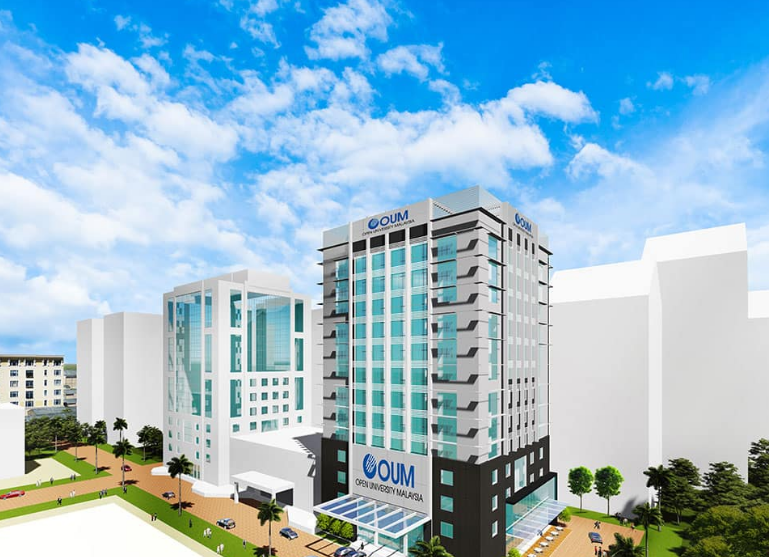 TAKE THE LEAD 	                             with
MOSHRM
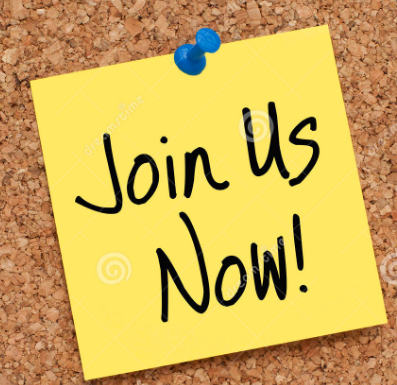 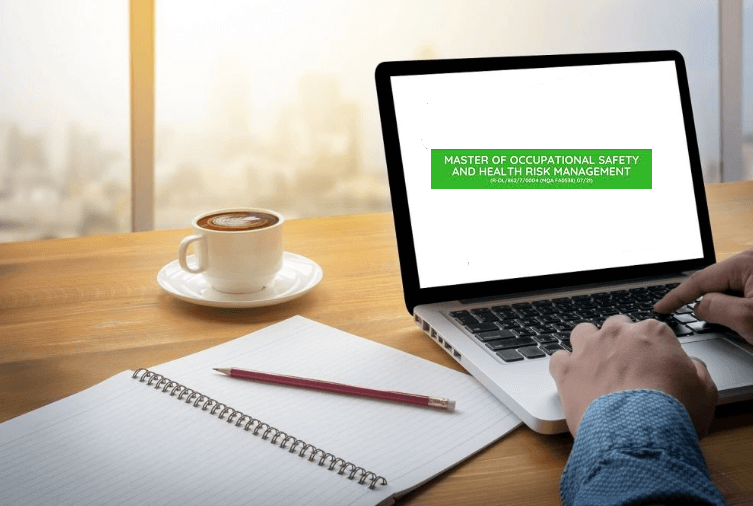 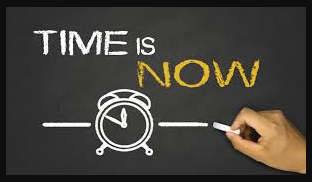 WHY MOSHRM?
PROGRAMME RECOGNITION
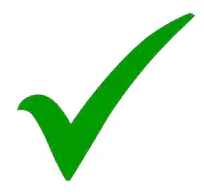 MQA/FA 0538


JPA APPROVED

DOSH (JKKP IS 127/438/3/75)
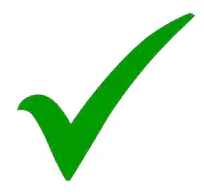 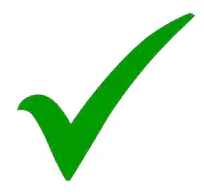 PROGRAMME EDUCATIONAL OBJECTIVES (PEOs)
PROGRAMME LEARNING OUTCOMES (PLOs)
PROGRAMME LEARNING OUTCOMES (PLOs)
WHAT IS IN MOSHRM?
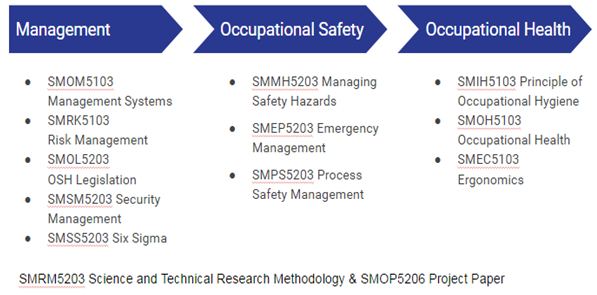 MOSHRM ASSESSMENT
THANK YOU
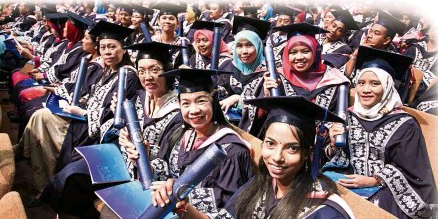 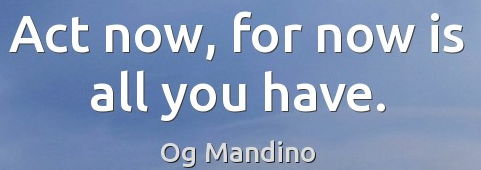 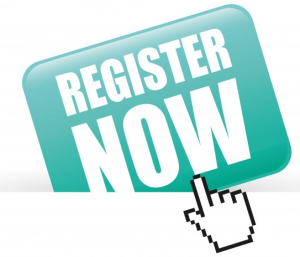 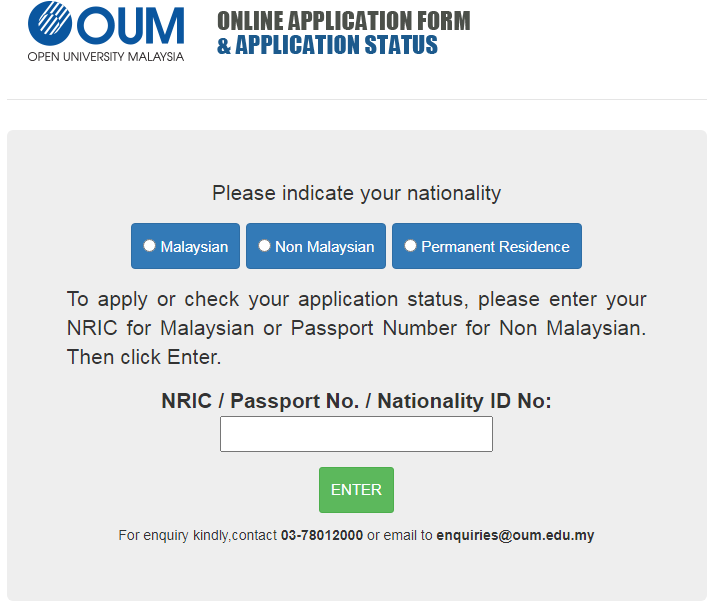